Cultivating God’s Heart for the Poor
Parenting Meeting
September 6, 2023
Why this topic?
Close to my heart as a child, and an adult.

Important topic globally and here in Columbus, OH.
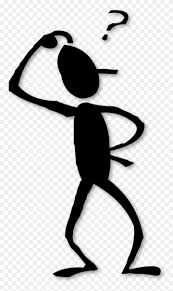 Why this topic?
719 million people — 9.2% of the world’s population — are living on less than $2.15 a day.
Children and youth account for two-thirds of the world’s poor, and women represent a majority in most regions.
Extreme poverty is largely concentrated in sub-Saharan Africa.
24% of the world’s population, which equates to 1.9 billion people, live in fragile contexts, characterized by impoverished conditions and dire circumstances.
About 63% of people older than 15 who live in extreme poverty have no schooling or only some basic education.
Over 37 million people were living in poverty in the U.S. in 2021. Children account for 11.1 million of those.
		-Andrea Peer; updated April 4, 2023; World Vision; www.worldvision.org
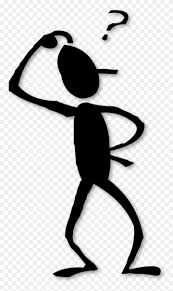 Why this topic?
Important to the Lord.

Micah 6:8  He has shown you, O mortal, what is good.    And what does the Lord require of you?To act justly and to love mercy    and to walk humbly with your God.
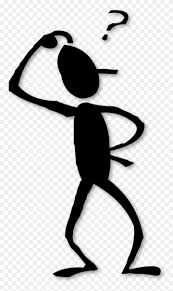 As A Parent, What can I do?
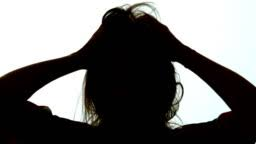 Is there a way I/we can make a difference?
How do I raise children who understand what is happening globally from here in Ohio?
What can I do with my three year old and the area of poverty?
Do I wait until my children are older to try and even delve into these things?
My hope for today:Experience
God’s heart for the poor.

The reality of getting involved.
Experience God’s heart for the poor
As we get to know 
God, and His 
heart for those 
in need, 
something can 
happen in each of us.
Why start here?
Emotion, strong belief
Movement to act
Feels good
Off the radar???
Happens again.
Guilt, more emotion?
Roller coaster
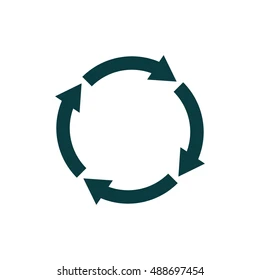 Experience God’s heart for the poor
Let’s see what God has to say about the poor…
God can change the way you think, grow your compassion and care.
Internal change leads to lifestyle change.


God started building 
 convictions in me as
 a child.
Experience God’s heart for the poor
God clearly wants us to care for people in need.
Deuteronomy 15:7-8
If anyone is poor among your fellow Israelites in any of the towns of the land the Lord your God is giving you, do not be hardhearted or tightfisted toward them. 8 Rather, be openhanded and freely lend them whatever they need.

Leviticus 19:9-10
‘When you reap the harvest of your land, do not reap to the very edges of your field or gather the gleanings of your harvest. 10 Do not go over your vineyard a second time or pick up the grapes that have fallen. Leave them for the poor and the foreigner. I am the Lord your God.
But there is more to it…
Experience God’s heart for the poor
What stands out about God’s view of those in need?
Matthew 25:34-40
34 “Then the King will say to those on his right, ‘Come, you who are blessed by my Father; take your inheritance, the kingdom prepared for you since the creation of the world. 35 For I was hungry and you gave me something to eat, I was thirsty and you gave me something to drink, I was a stranger and you invited me in, 36 I needed clothes and you clothed me, I was sick and you looked after me, I was in prison and you came to visit me.’
37 “Then the righteous will answer him, ‘Lord, when did we see you hungry and feed you, or thirsty and give you something to drink? 38 When did we see you a stranger and invite you in, or needing clothes and clothe you? 39 When did we see you sick or in prison and go to visit you?’
40 “The King will reply, ‘Truly I tell you, whatever you did for one of the least of these brothers and sisters of mine, you did for me.
least of these- in the estimation of men
How do weExperience God’s heart for the poor
Start with remembering, we are ALL needy when it comes to God.



Romans 3:23
For all have sinned and fall short of the glory of God.
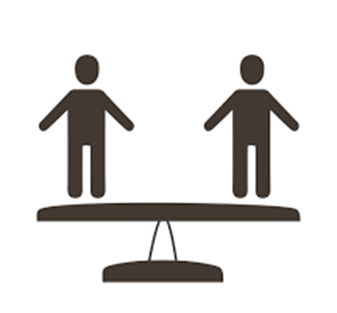 How do weExperience God’s heart for the poor
Start with remembering, we are ALL needy when it comes to God.



Romans 3:23-24
For all have sinned and fall short of the glory of God, and all are justified freely by his grace through the redemption that came by Christ Jesus.
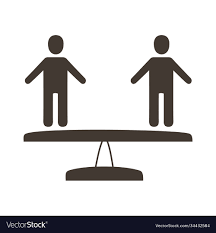 how do we Experience God’s heart for the poor
Luke 8:42-46
As Jesus was on his way, the crowds almost crushed him. 
43 And a woman was there who had been subject to 
bleeding for twelve years, but no one could heal her. 
44 She came up behind him and touched the edge of 
his cloak, and immediately her bleeding stopped.
45 “Who touched me?” Jesus asked. When they 
all denied it, Peter said, “Master, the people are 
crowding and pressing against you.”46 But Jesus said,
“Someone touched me; 
I know that power has gone out from me.”
Mark 1:40-42
 And a man with leprosy came to Jesus, 
imploring Him and kneeling down, 
and saying to Him, “If You are willing, 
You can make me clean.” 41 Moved 
with compassion, Jesus reached out 
with His hand and touched him, and 
said to him, “I am willing; be cleansed.” 
42 And immediately the leprosy left him, 
and he was cleansed
Start with remembering, we are ALL needy when it comes to God.

Spend time in the Bible learning, study how Jesus interacted with the people no one wanted to even acknowledge…you will see His heart.
how do we Experience God’s heart for the poor
Luke 8: 47-48
47 Then the woman, seeing that she 
could not go unnoticed, came 
trembling and fell at his feet. In the 
presence of all the people, she told 
why she had touched him and how 
she had been instantly healed. 
48 Then he said to her, “Daughter, 
your faith has healed you. Go in peace.”
Start with remembering, we are ALL needy when it comes to God.

Spend time in the Bible learning, study how Jesus interacted with the people no one wanted to even acknowledge…you will see His heart.
How do we Experience God’s heart for the poor
Ask God
for His heart.
Experience The reality of getting involved
Be informed as much as you are able, both globally and locally.


What are ways you have been able to learn about people in need,
globally and locally?
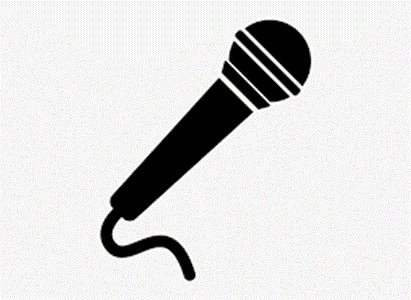 Experience The reality of getting involved
Be informed as much as you are able.

Dwell:  Humanitarian Aid and Development Fund
	
Dwell:  Global Partners

https://dwellcc.org/missions
Experience The reality of getting involved
Be informed as much as you are able, both globally and locally.

Get involved!

We cannot give our children what we do not have.

Modeling is POWERFUL!
Experience The reality of getting involved
What, from your childhood, influenced your current involvement?

“When I think about some of the reasons why I care for the poor and have made decisions to be involved in some of those different things, a lot of it comes down to feeling like I had seen my parent's show God's love to others and saw that displayed.”

“As we got older we had different teenagers or young adults live with us which also exposed me to different life circumstances and saw my parents love them. ”

“My mom continued to go to Harambee even though most days she cried afterwards .  This was a model for me, to not give up on something good like this even though its hard.”
Experience The reality of getting involved
What, from your childhood, influenced your current involvement?


“My mom was devoted to urban ministry and the girls she met with, helped them get on top of their lives, stuck with them even when they were mean to her. I mean she discipled a ton of girls over the years with little long term fruit and seeing that faithfulness was impactful.”

“In addition to monetary giving, my parents taught us that we should hold loosely to possessions. I fought my parents for YEARS about their constant need to host HC and always be the last one to leave meetings and first ones to arrive and the first ones to volunteer to do whatever no one else wanted to do (which included me). I was still really frustrated by this as a teen because I just became tired of serving at times but my parents always taught me that there aren’t limits to what we are called to sacrifice.”
They are watching,
They are listening,
They are learning.
Experience The reality of getting involved
Before getting practical, let’s talk about some heart issues…

When you think about getting your children involved in serving the poor in different ways… 

what kind of fears start to burble up in you??
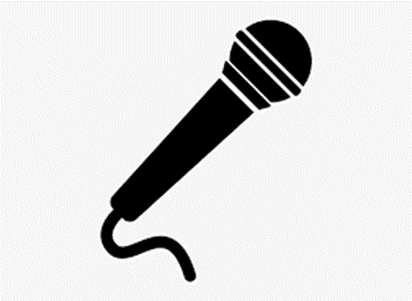 Experience The reality of getting involved
You do have to count the cost and make informed decisions…
		…so you have that foundation as the    		base for the choices you make.

	When Silas and Emma started serving in 	Renegade…
Experience The reality of getting involved
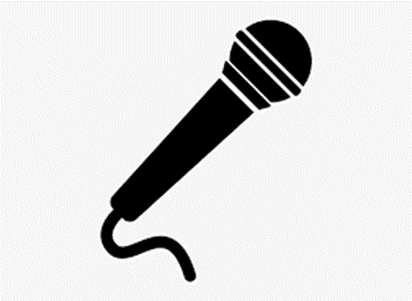 Let’s brainstorm together…


What are practical ways you can get your children/families involved getting to know and serving people in need?
Giving “their” money, too!
Experience The reality of getting involved
If you could give advice to your future self as a parent, what would you tell yourself to do to raise a child with a heart for the poor?

“Make sure they see the pain and suffering of the world, especially the poor.”

“I would probably find ways to volunteer (even if your kids don't like it at the time) or donate money as a family- different ways to help your kids learn to give out and see people/situations different from your own.”

“I guess also trying to continue to model showing God's love to other people, whoever the person is, and helping your kids see they have been blessed with so much and can in turn give that out to other people.”
Experience The reality of getting involved
If you could give advice to your future self as a parent, what would you tell yourself to do to raise a child with a heart for the poor?

“Volunteer, when appropriate try to place them in situations to meet and befriend people different than them (school, sports team, neighborhood etc).”

“My advice would be to include your children in every aspect of this area. It can seem like they are too young to understand what financial giving means or what service really should look like, but kids are really perceptive. I remember the smallest details from the most random times I went to serve with my mom or we talked about giving when I got my allowance. I remember the first time my parents explained what FST was to me. Kids remember and learn more than you will realize and they form their initial belief system often based off of what your belief system is. Then they make their own choices later on. Choose to include them in every aspect now, so they can have the background information later to make an informed decision about how they want to live their own life.
As we wrap up:
Experience God’s heart for the poor.
Experience the reality of getting involved both locally and globally.

I’ve been asked… Were you called to this type of ministry?

Isaiah 6:8  Then I heard the voice of the Lord, saying, “Who shall I send, and who will go for Us?” Then I said, “Here am I. Send me!”
As we wrap up:
Experience God’s heart for the poor.
Experience the reality of getting involved both locally and globally.
Remember just what can do with very little.

Luke 21:1-4
As Jesus looked up, he saw the rich putting their gifts into the temple treasury. 2 He also saw a poor widow put in two very small copper coins. 3 “Truly I tell you,” he said, “this poor widow has put in more than all the others. 4 All these people gave their gifts out of their wealth; but she out of her poverty put in all she had to live on.”
As we wrap up:
Experience God’s heart for the poor.
Experience the reality of getting involved both locally and globally.
Remember just what can do with very little.
As we wrap up:
Experience God’s heart for the poor.
Experience the reality of getting involved both locally and globally.

Spend time with Him, study Jesus as He interacts with people.
Pray to have your heart become more like His.
Find ways to get involved.  
Get creative, ask others, pray to God for doors to open for your family.
Include your children, age appropriately, all along the way.
Model a lifestyle for your children to catch.
A lifestyle…
Well, this is kind of hard to describe succinctly. It was a lifestyle choice that they adopted. It wasn’t like they had their day for volunteering for a couple hours a week and that was it. It was a whole mindset towards people in need that they adopted in their lives. For a long time, I thought we were a pretty poor family lol. I didn’t learn until I was in HS and learning about finance that we actually are an upper-middle class family by all monetary standards, we just don’t live that kind of lifestyle. My impression as a child was that money was tight and we needed to save because we needed to. I didn’t know how sacrificial they were in their giving until I applied for FAFSA and they expected my family to contribute $30K towards my education a year. I was flabbergasted and thought there was a mistake until I talked to my dad and realized the government doesn’t take giving into account for those things. Slightly annoying. We lived a modest life, but still lived it in a way that made room for serving other people. We had students stay at our house, we cooked food for them, we gave them rides. And I was included at every level. I wasn't sheltered from any aspect of that.
Cultivating God’s Heart for the Poor
Thoughts?
Questions?
Stories?